Team work
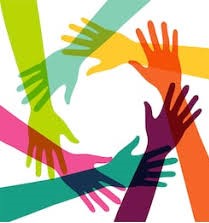 2020